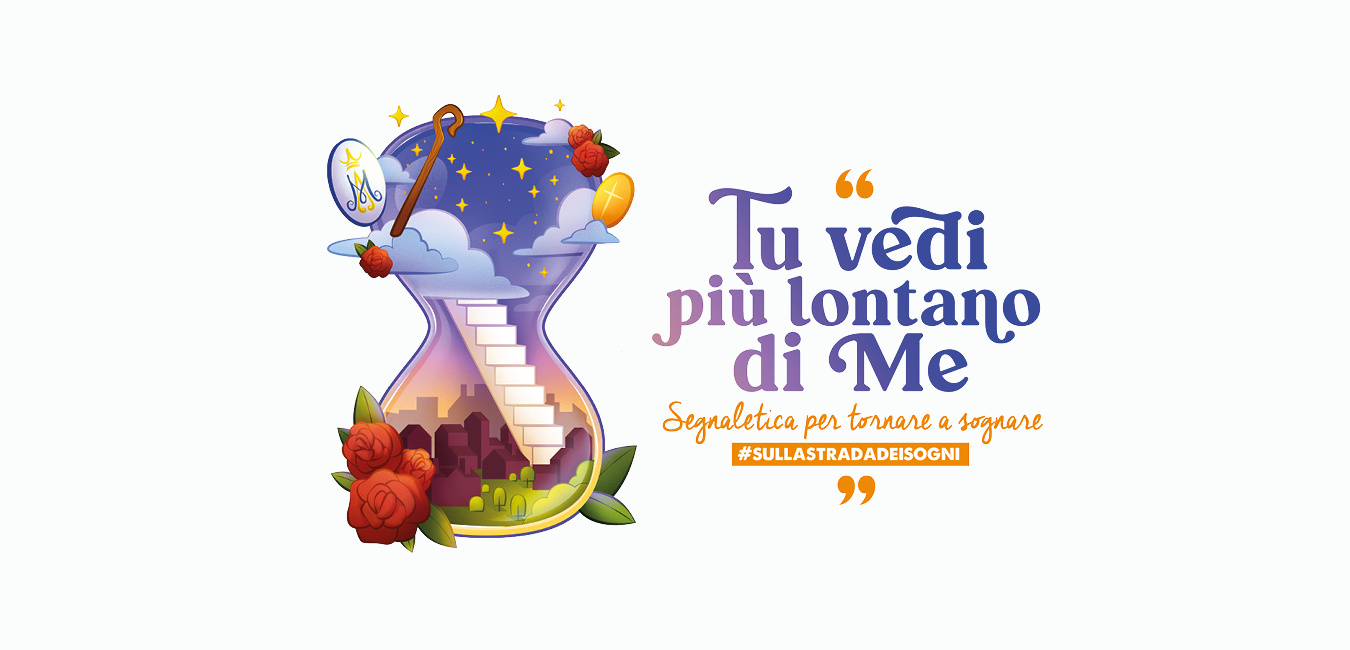 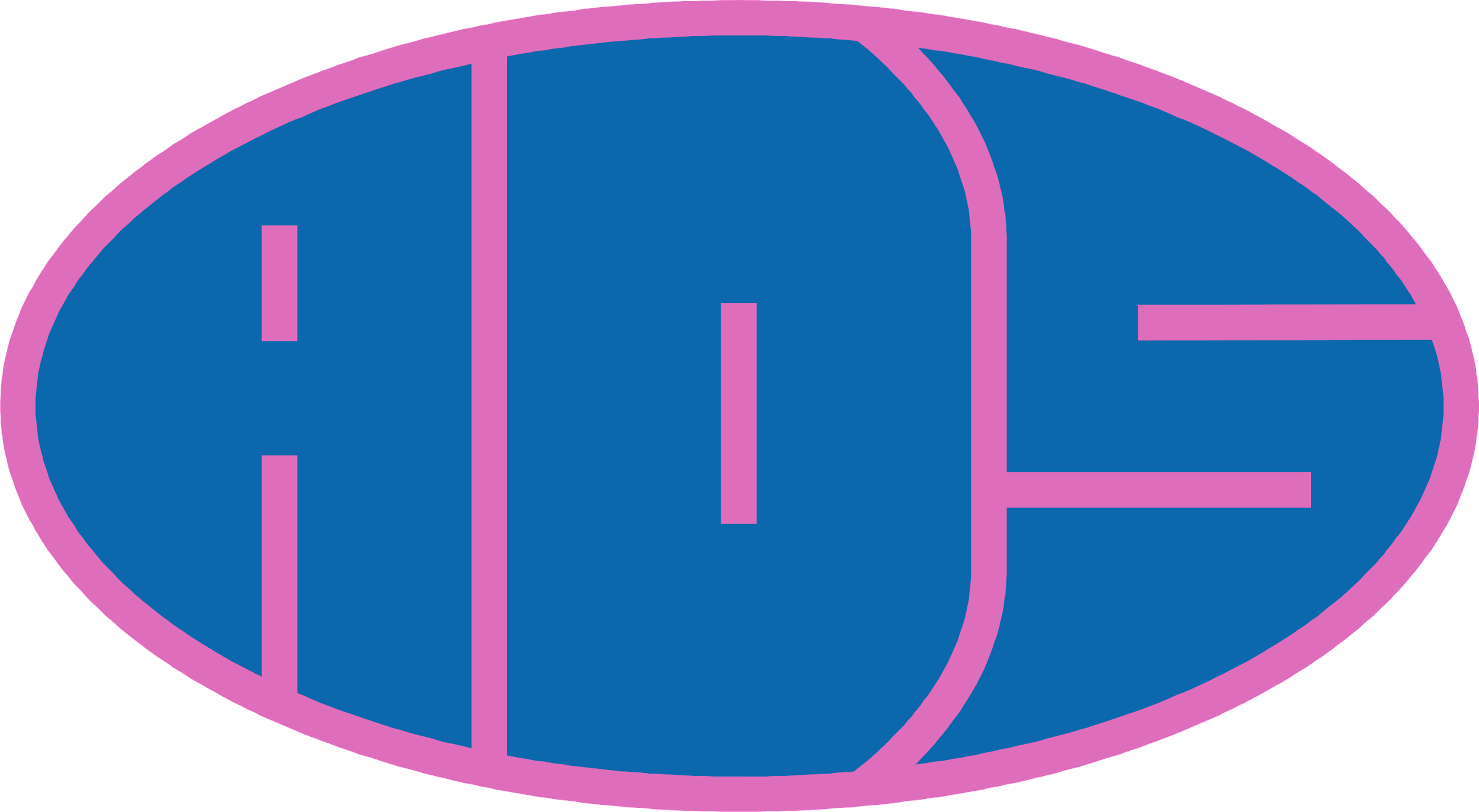 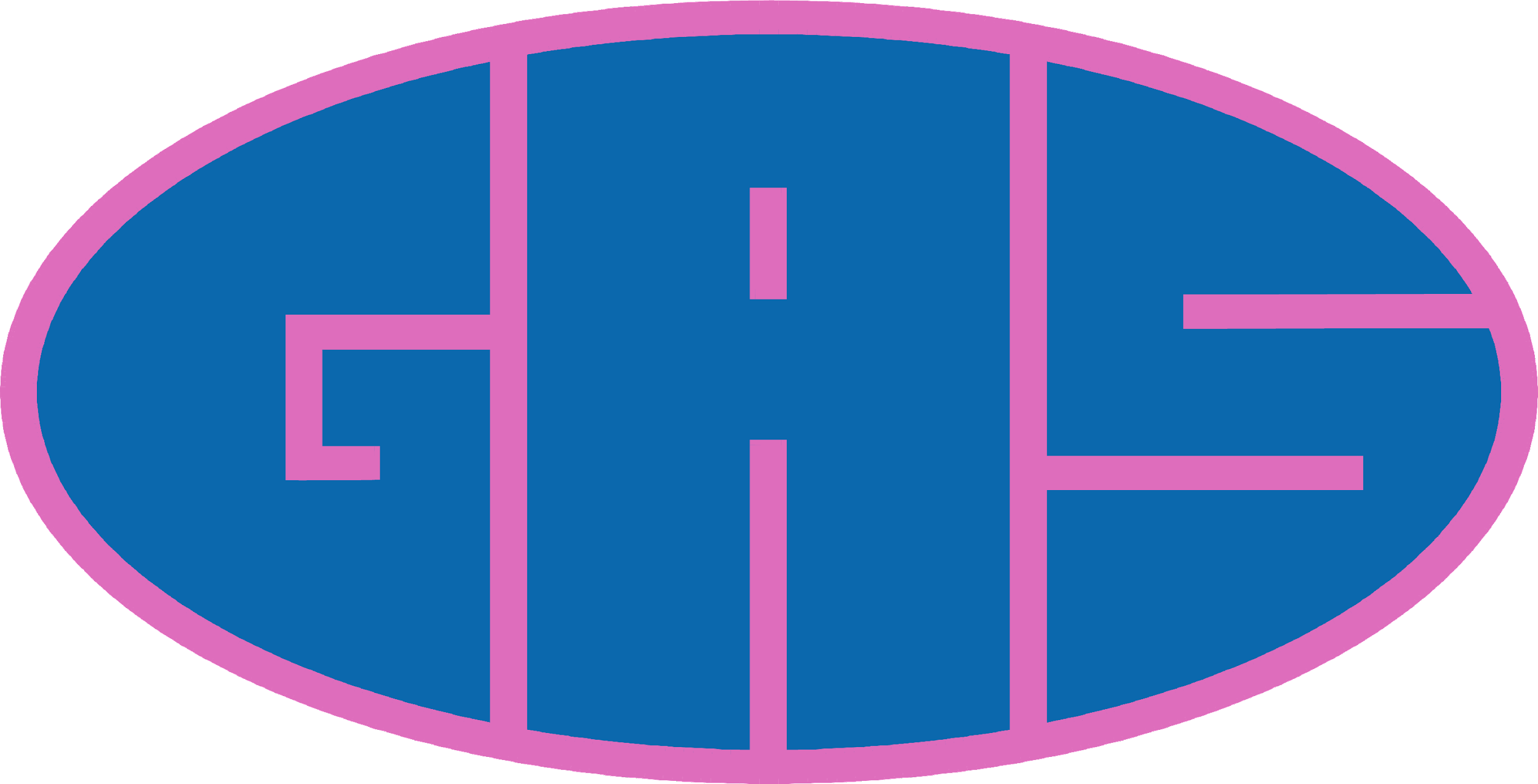 PREGHIERA
INCONTRO 01/03/2024
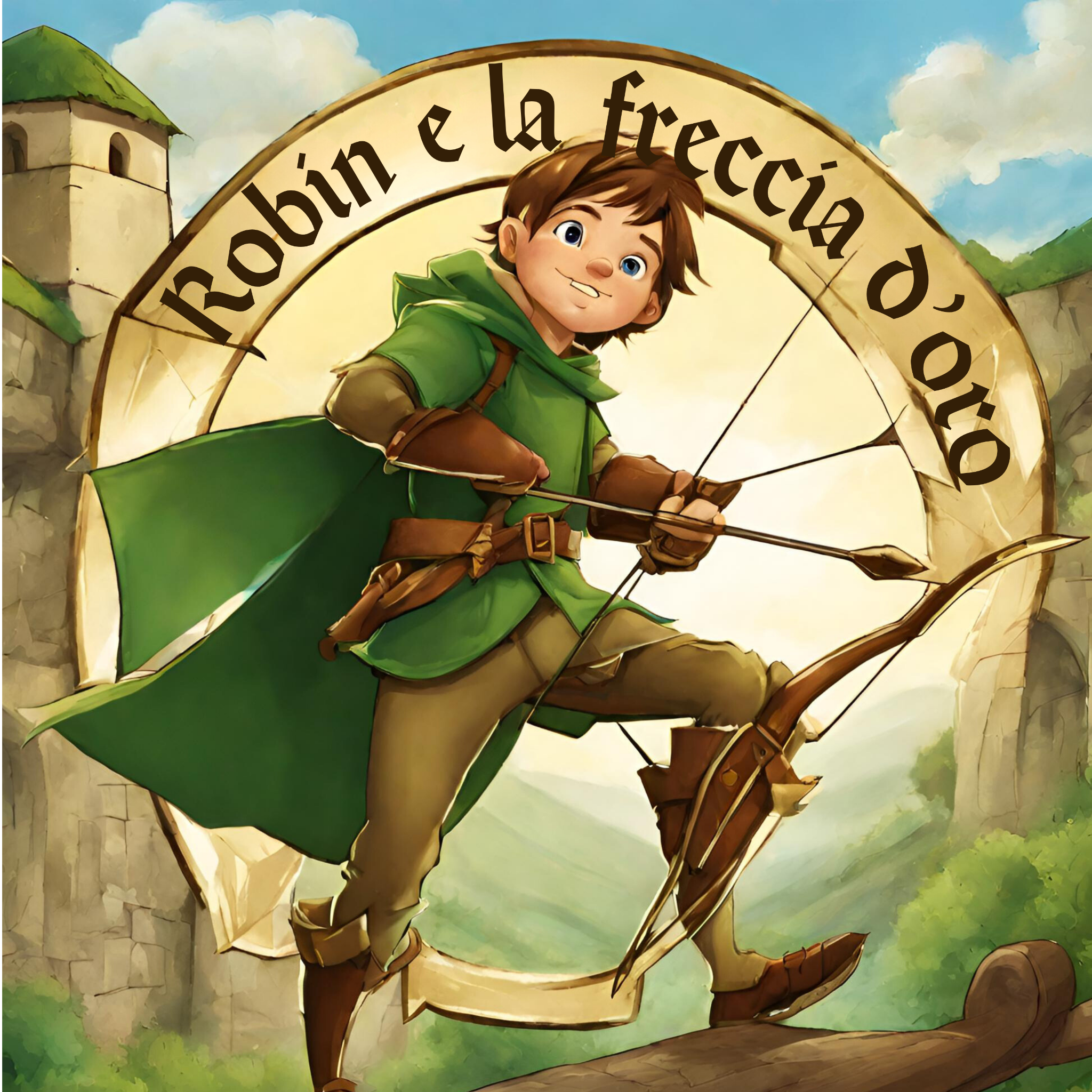 [Speaker Notes: Autofinanziamento con torte]
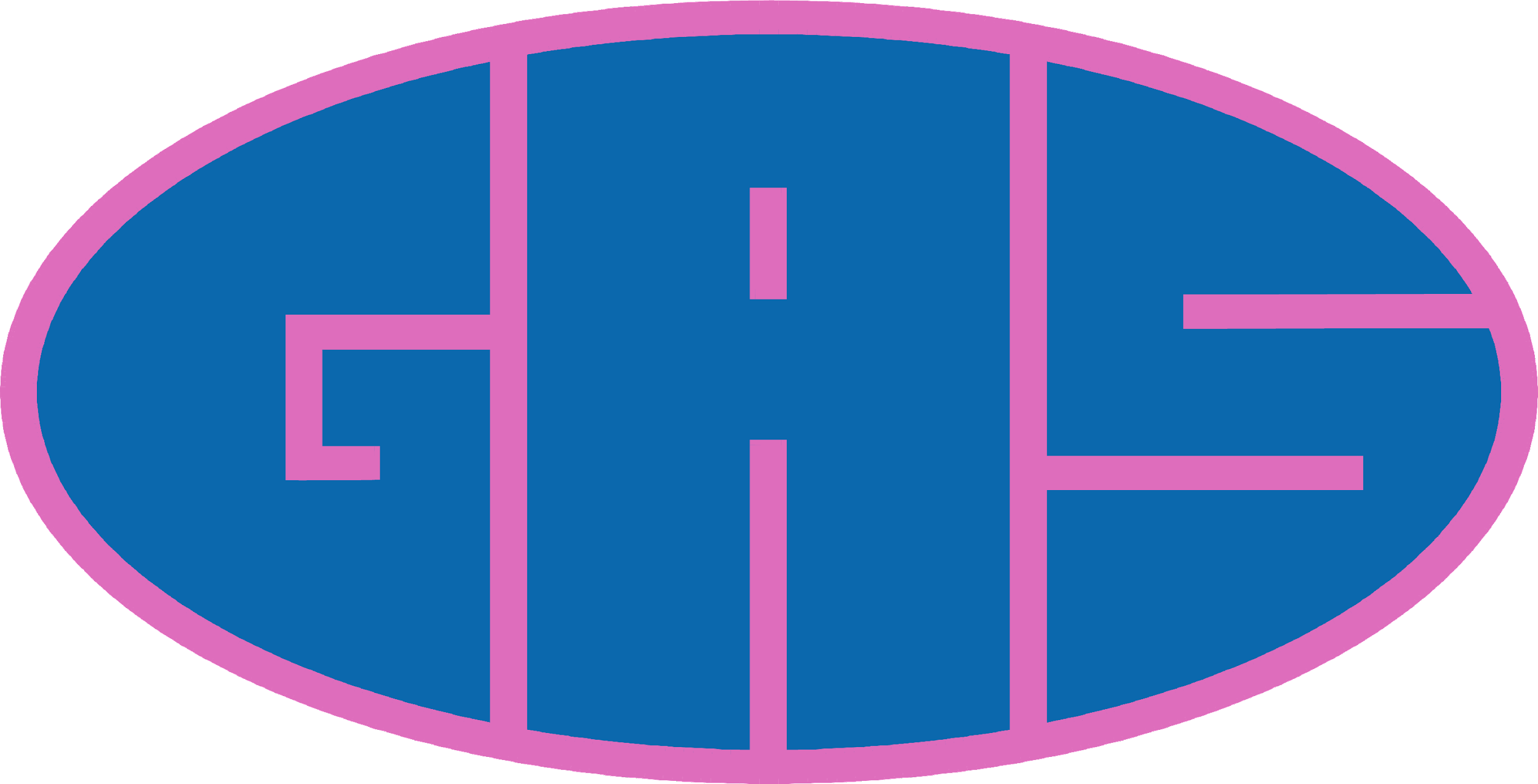 RE DEI RE
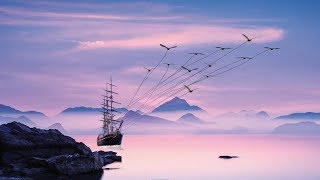 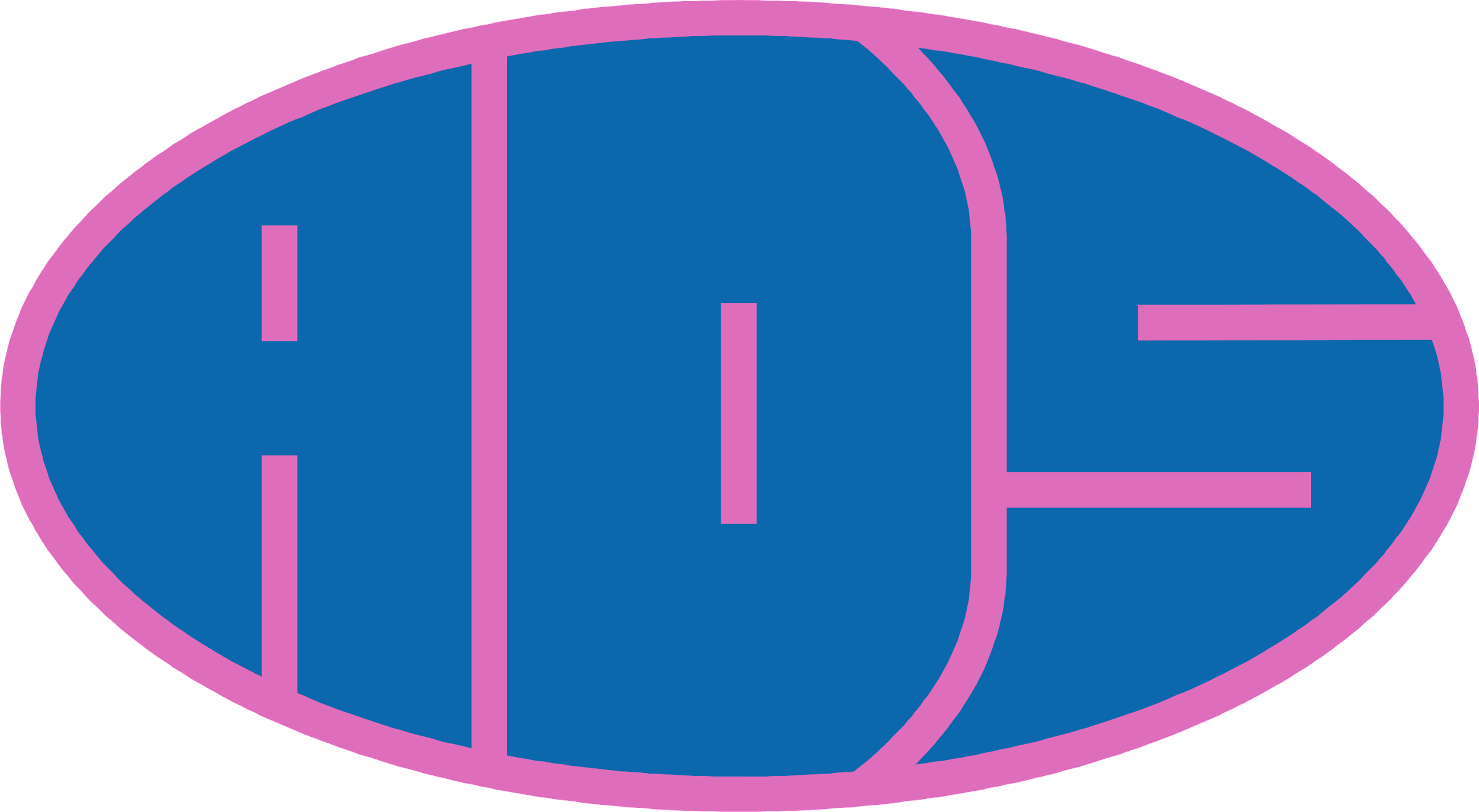 … Dio dell’impossibile…
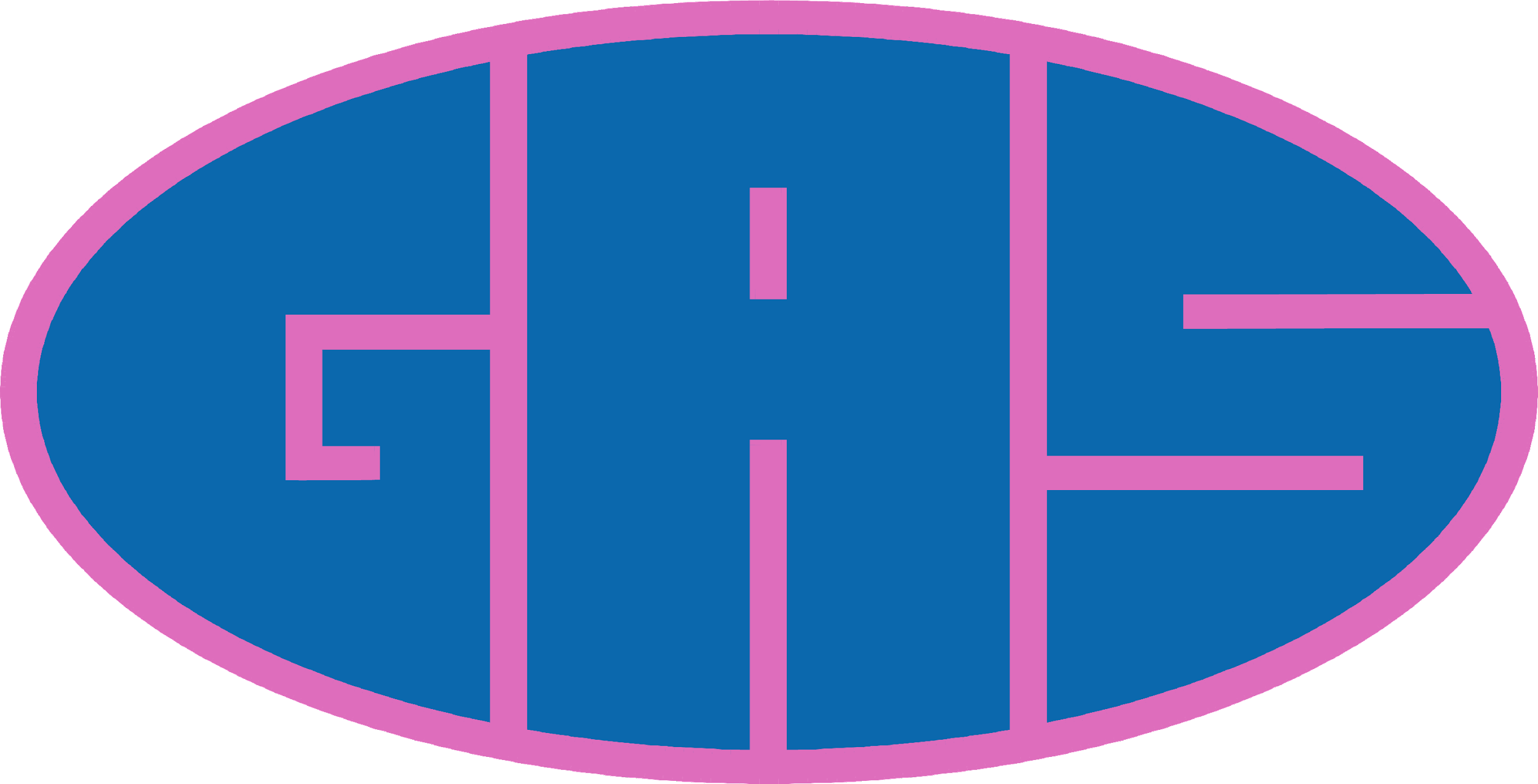 Dal Vangelo secondo Marco
Inizio del vangelo di Gesù, Cristo, Figlio di Dio.
Come sta scritto nel profeta Isaia: 
Ecco, dinanzi a te io mando il mio messaggero: egli preparerà la tua via.
Voce di uno che grida nel deserto: Preparate la via del Signore, raddrizzate i suoi sentieri, vi fu Giovanni, che battezzava nel deserto e proclamava un battesimo di conversione per il perdono dei peccati. 
Accorrevano a lui tutta la regione della Giudea e tutti gli abitanti di Gerusalemme. E si facevano battezzare da lui nel fiume Giordano, confessando i loro peccati. 
Giovanni era vestito di peli di cammello, con una cintura di pelle attorno ai fianchi, e mangiava cavallette e miele selvatico. E proclamava: «Viene dopo di me colui che è più forte di me: io non sono degno di chinarmi per slegare i lacci dei suoi sandali. Io vi ho battezzato con acqua, ma egli vi battezzerà in Spirito Santo».
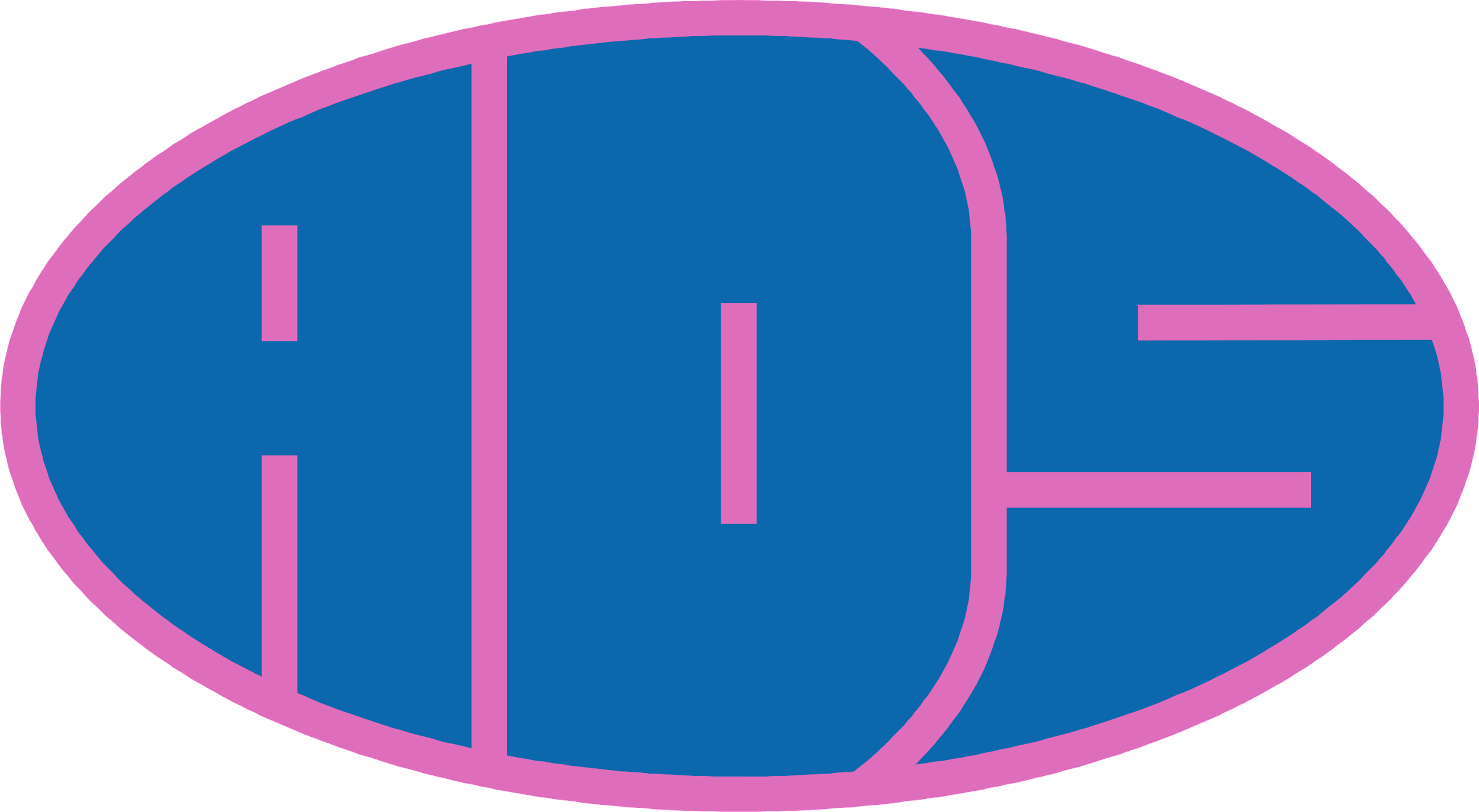 Dalle memorie di Don Bosco
Una piovosa sera di maggio bussò alla nostra porta un ragazzo di 15 anni, tutto bagnato e intirizzito. Ci chiese pane e ospitalità. Mia madre lo fece entrare in cucina, vicino al focolare. 
Mentre si scaldava e si asciugava, gli diede pane e minestra. Intanto gli domandai se era andato a scuola, se aveva parenti, che mestiere faceva. Mi rispose: 
- Sono un povero orfano. Vengo dalla Valsesia a cercare lavoro. Avevo tre lire, ma le ho spese tutte e non ho trovato lavoro. Adesso non ho più niente e non sono più di nessuno. 
- Hai già fatto la prima Comunione? No. E la Cresima? 
Nemmeno. E adesso dove vuoi andare? 
Non lo so. Per carità, lasciatemi passare la notte in un angolo. 
Silenziosamente si mise a piangere. 
Anche mia madre piangeva, e io ero profondamente turbato.
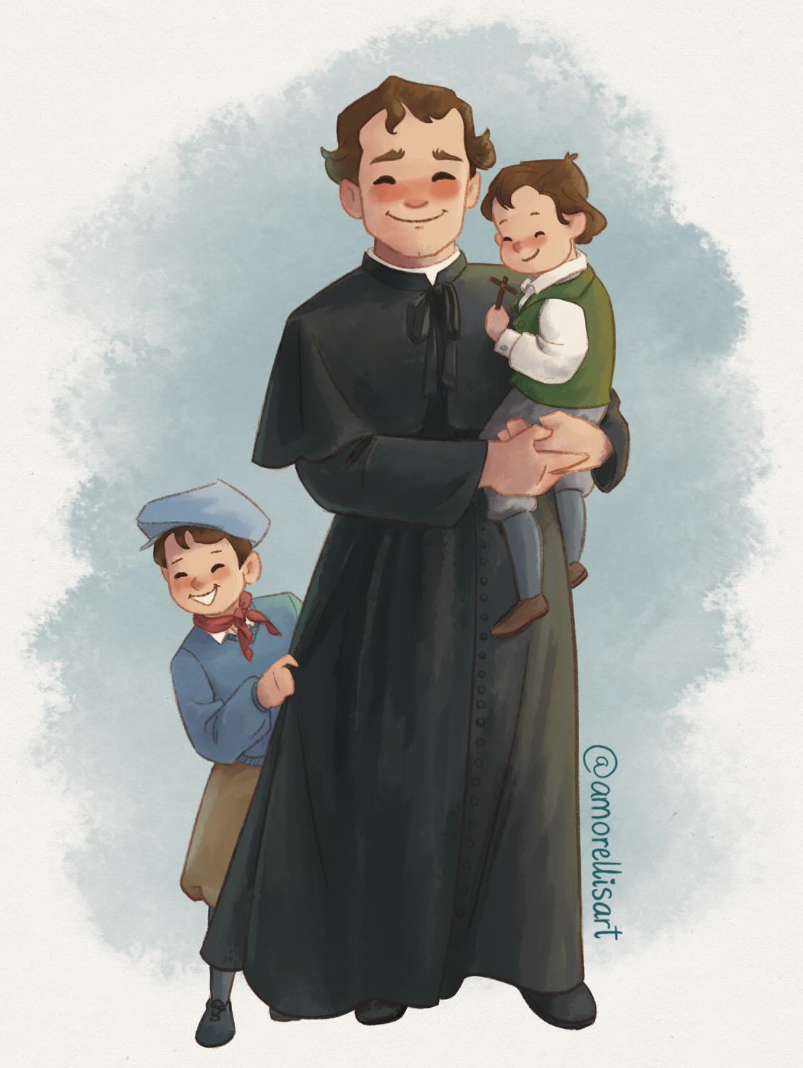 Se sapessi che non sei un ladro, ti terrei. Ma degli altri ragazzi mi hanno portato via le coperte, e forse tu farai come loro. 
- No, signore. Stia tranquillo. Io sono povero ma non ho mai rubato. 
- Se sei d'accordo - disse mia madre - per questa notte lo faccio dormire qui. Domani Dio provvederà. 
- Qui dove? - In cucina. - E se porta via le pentole? 
- Farò in maniera che non succeda. - Allora d'accordo. 
Aiutata dal ragazzo, mia mamma usci fuori e raccolse dei mezzi mattoni. Li portò dentro, fece quattro pilastrini, vi distese alcune assi, mise sopra un pagliericcio e preparò così il primo letto dell'Oratorio. 
Questo fu il primo ragazzo ospitato nella nostra casa. A lui se ne aggiunse presto un secondo, e poi altri.
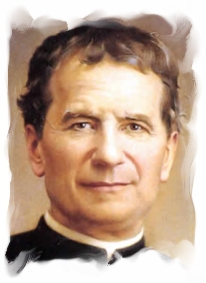 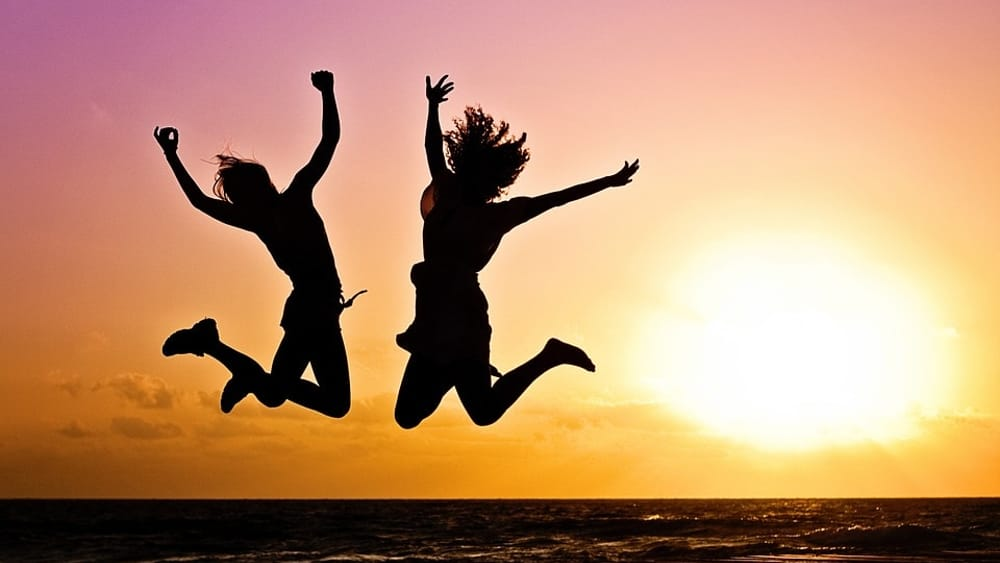 Signore, Tu ci affidi il giorno, ogni giorno.
Lo deponi nelle nostre maniaffinché noi lo rendiamo bello, utile, ricco.
Signore, ogni giorno è un dono che Tu ci fai per la nostra gioia.
Il tuo unico desiderio è che noi siamo felicicome sentiamo di voler essere.
Signore,aiutaci a conquistare la nostra gioia,perché ogni momento possiamo lodarti,perché ogni giorno possiamo ringraziarti.
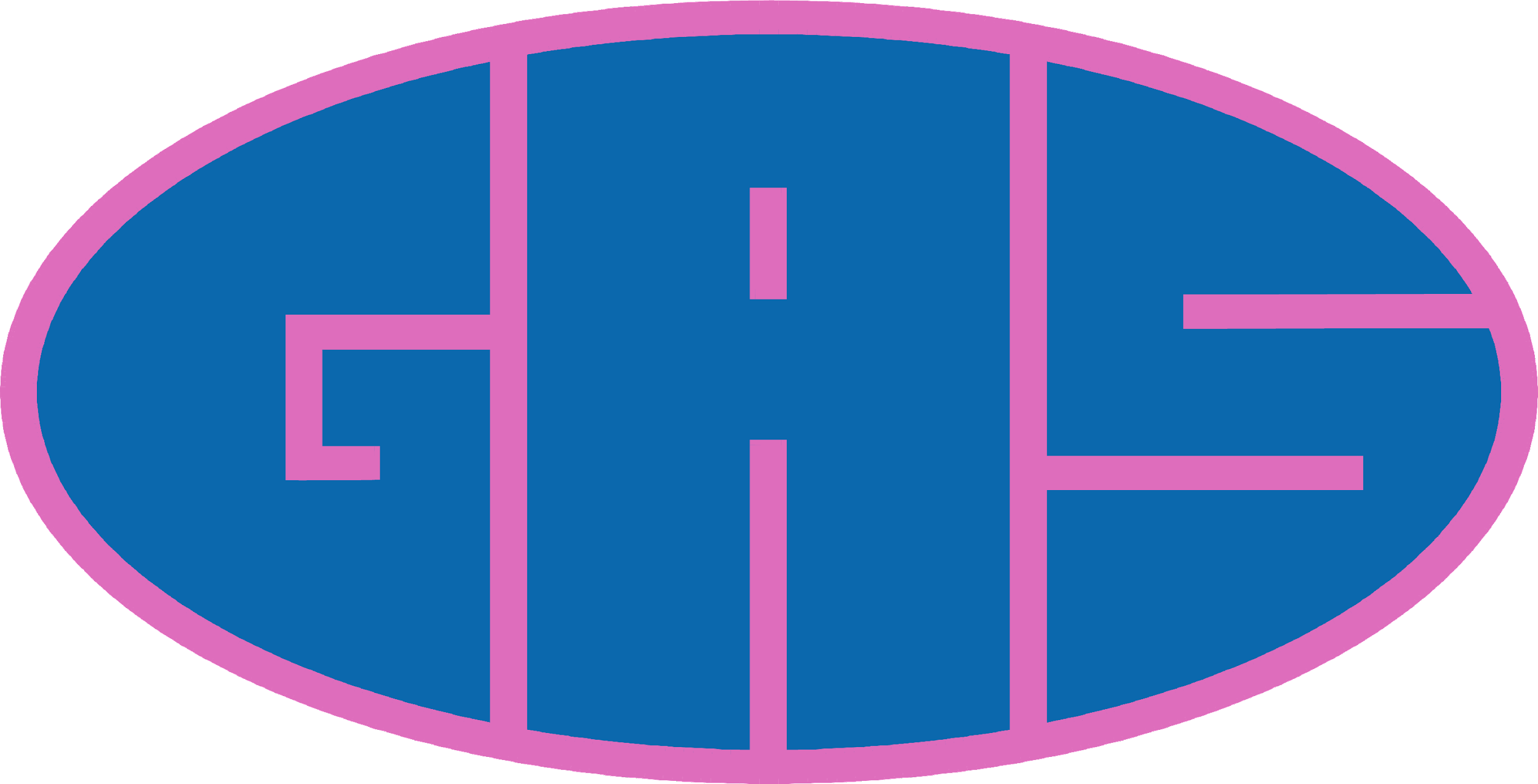 RE DEI RE
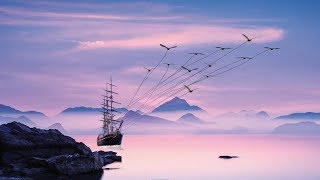 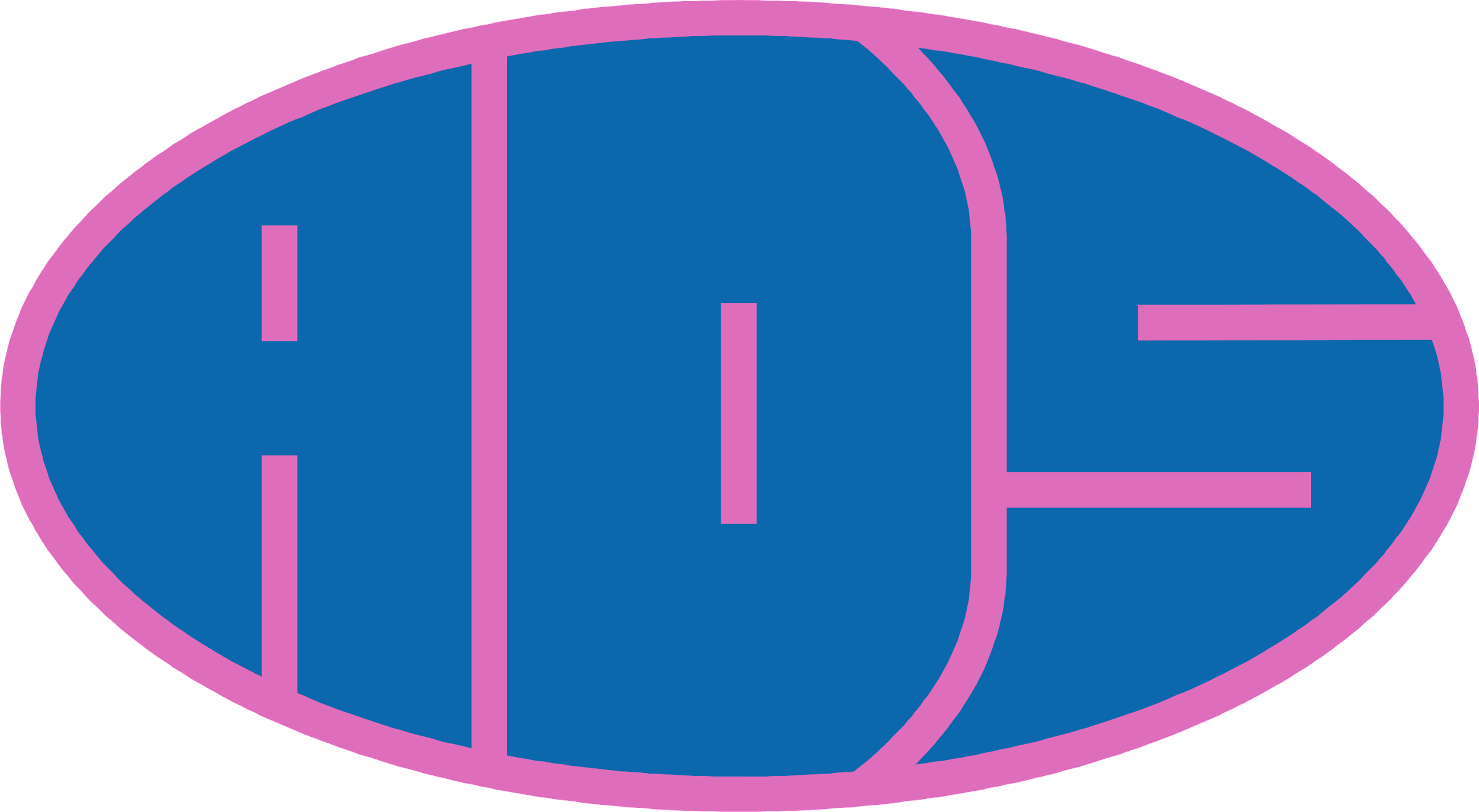 … Dio dell’impossibile…